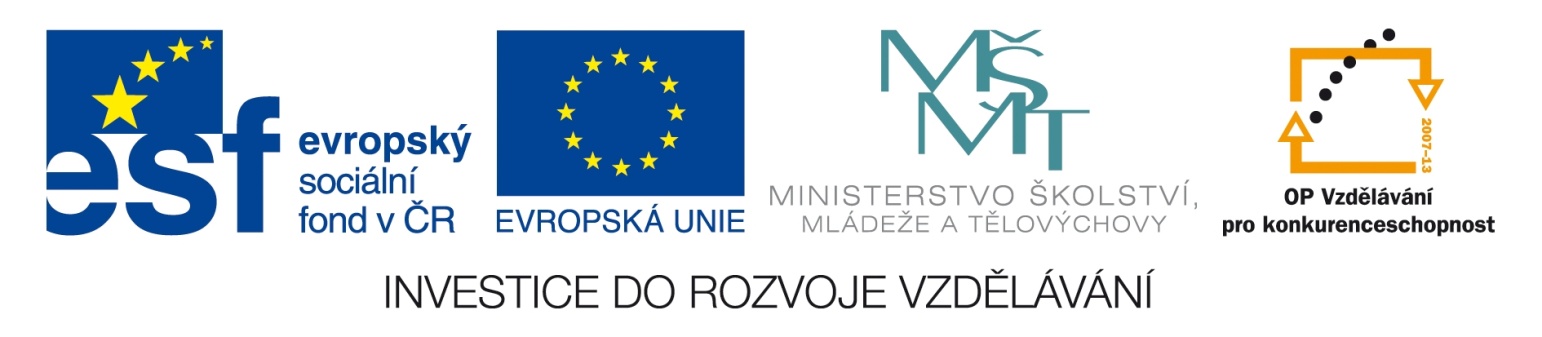 F1190 Úvod do biofyziky
Masarykova Univerzita
Podzimní semestr 2023

Řešení ke cvičením z 12.10.2023
Vyučující:

Prof. Jiří Kozelka, Biofyzikální Laboratoř, Ústav fyziky kondenzovaných látek, PřF MU, Kotlářská 2, kozelka.jiri@gmail.com
C+III
C+II
C+I
C+II
C-I
C-II
C-I
C-II
Cvičení 1
Jedním z nejrozšířenějších kofaktorů oxidačně-redukčních enzymů je
Flavin-Adenin-Dinukleotid (FAD)
+2 e-
+2 H+
Úkol: vyčíslete reakci sukcinátu s FAD na fumarát a FADH2.
+2 e-
+2 H+
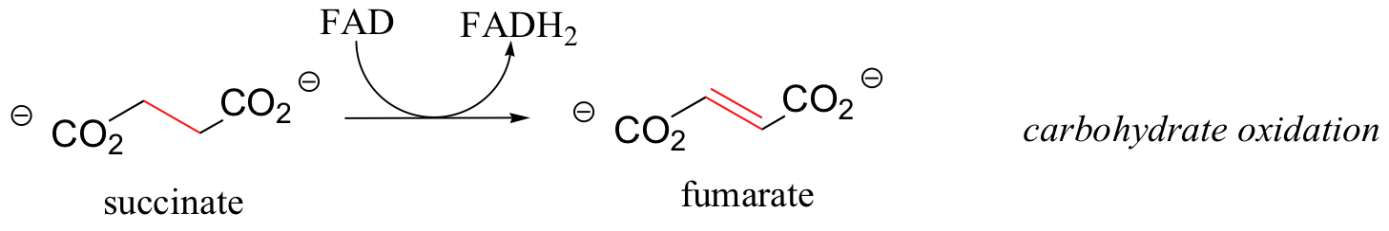 Sukcinát + FAD  Fumarát + FADH2
Lennard-Jonesův potenciál
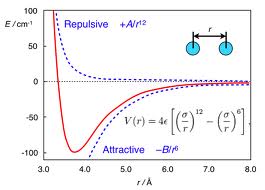 Cvičení 1: vyjádřete e a s pomocí
parametrů A a B
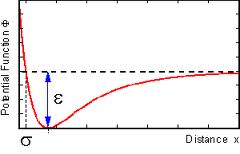 Cvičení 2: odvoďte vzorec pro V(r) pomocí parametrů e a rm
vyjádřete A a B pomocí
parametrů e a rm
rm
s : r(V = 0)
rm : r(Vmin)
pro r = rm platí:
Pozor, e je kladná hodnota
(hloubka energ. minima)